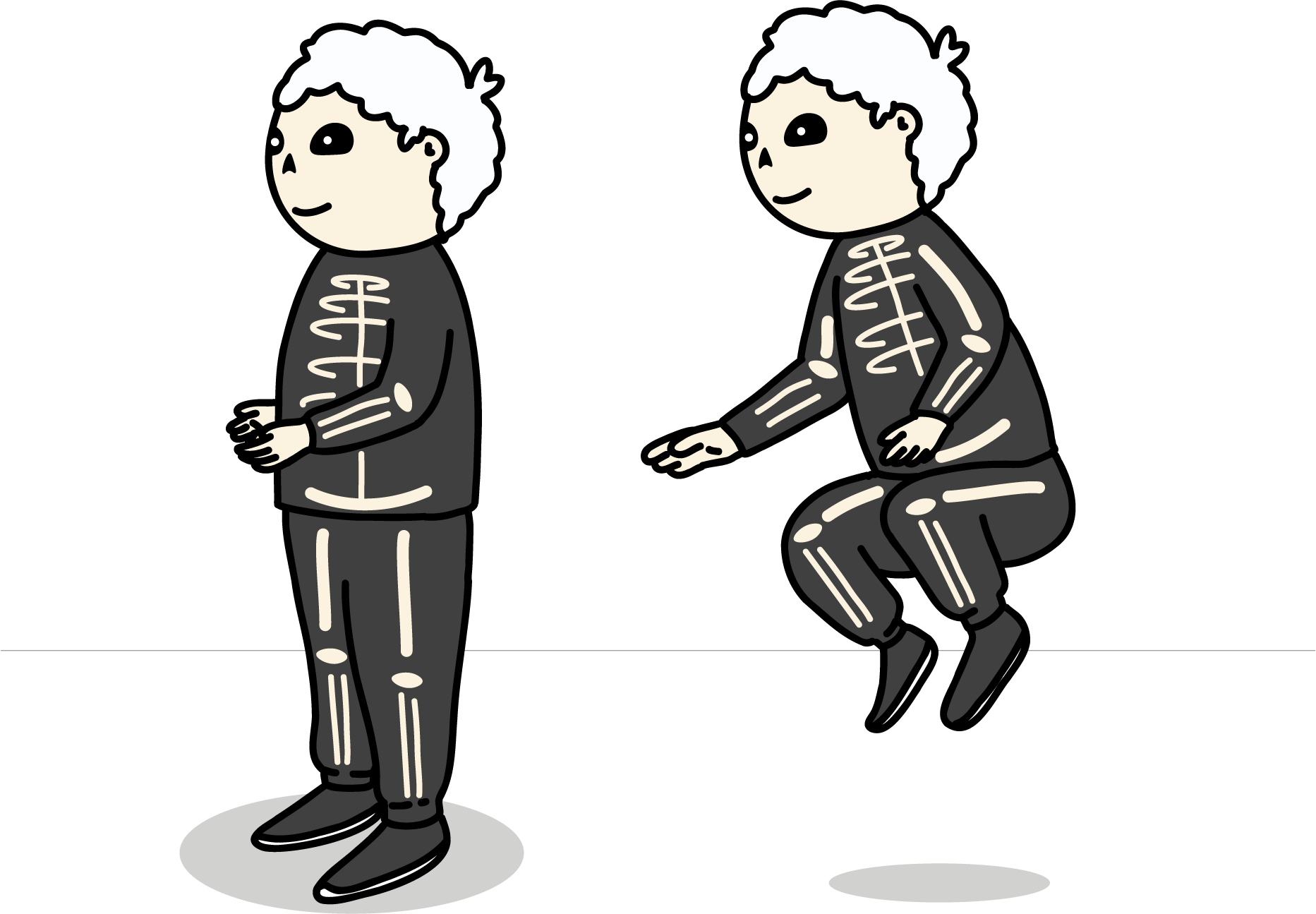 HALLOWEENFITNESS
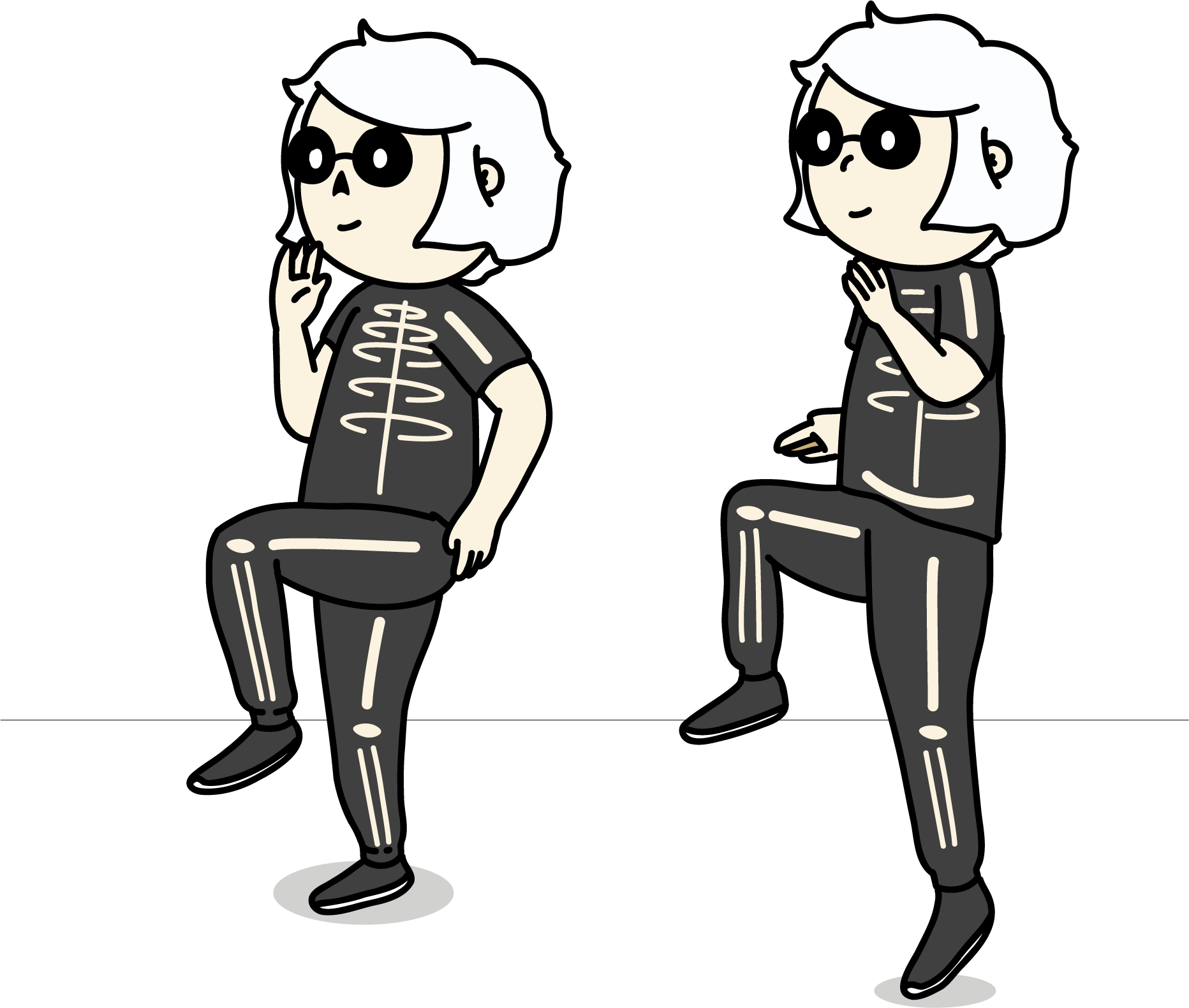 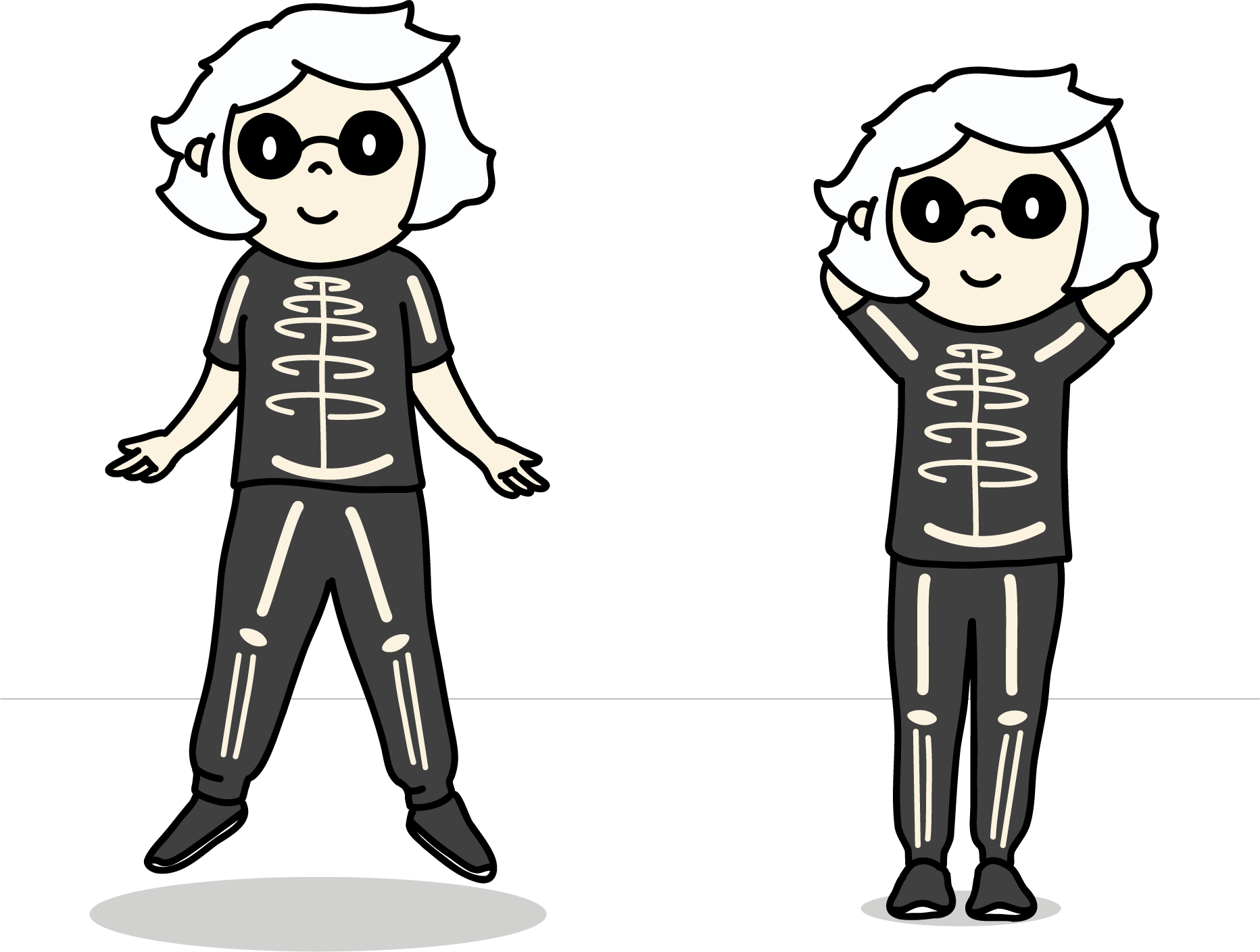 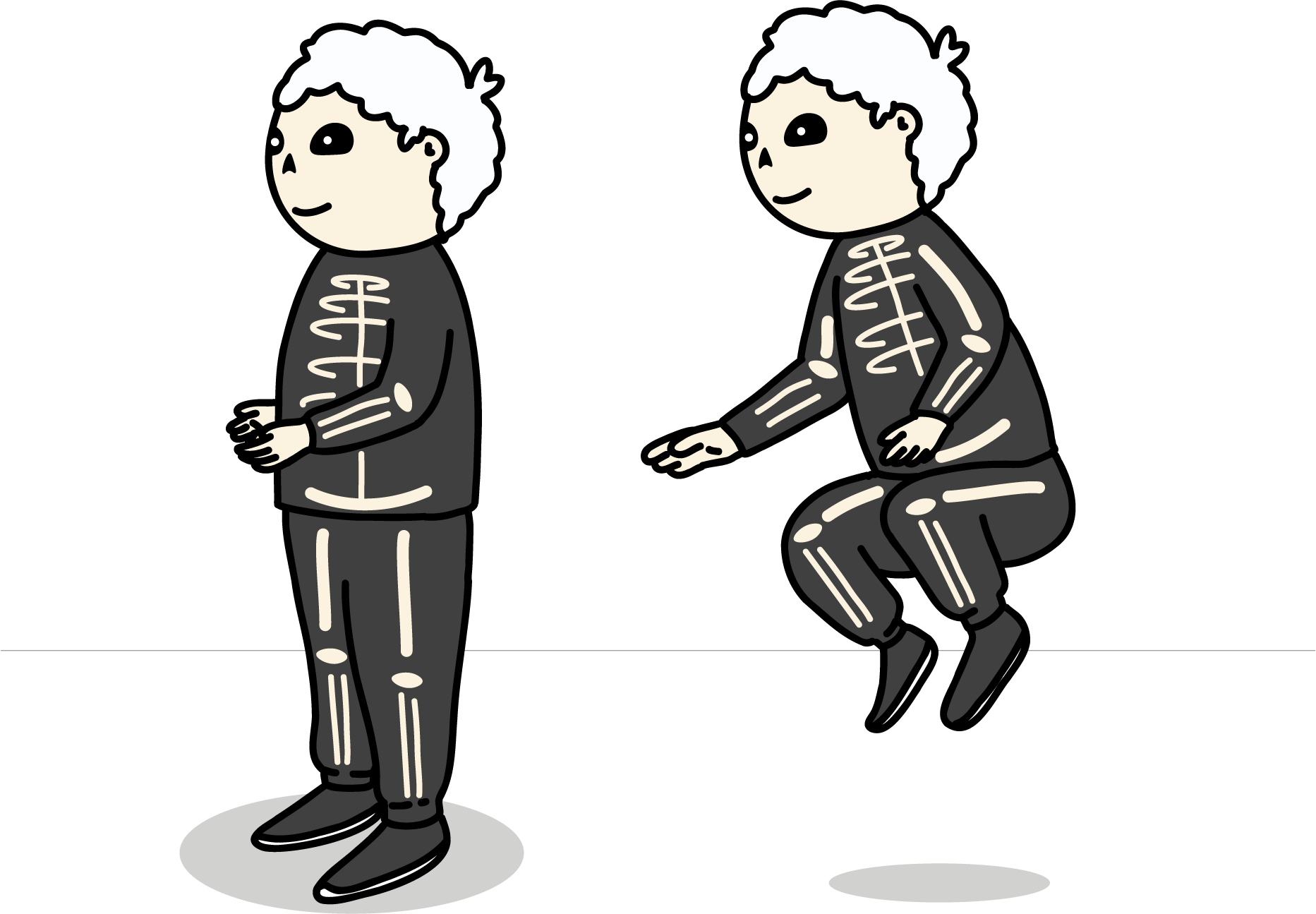 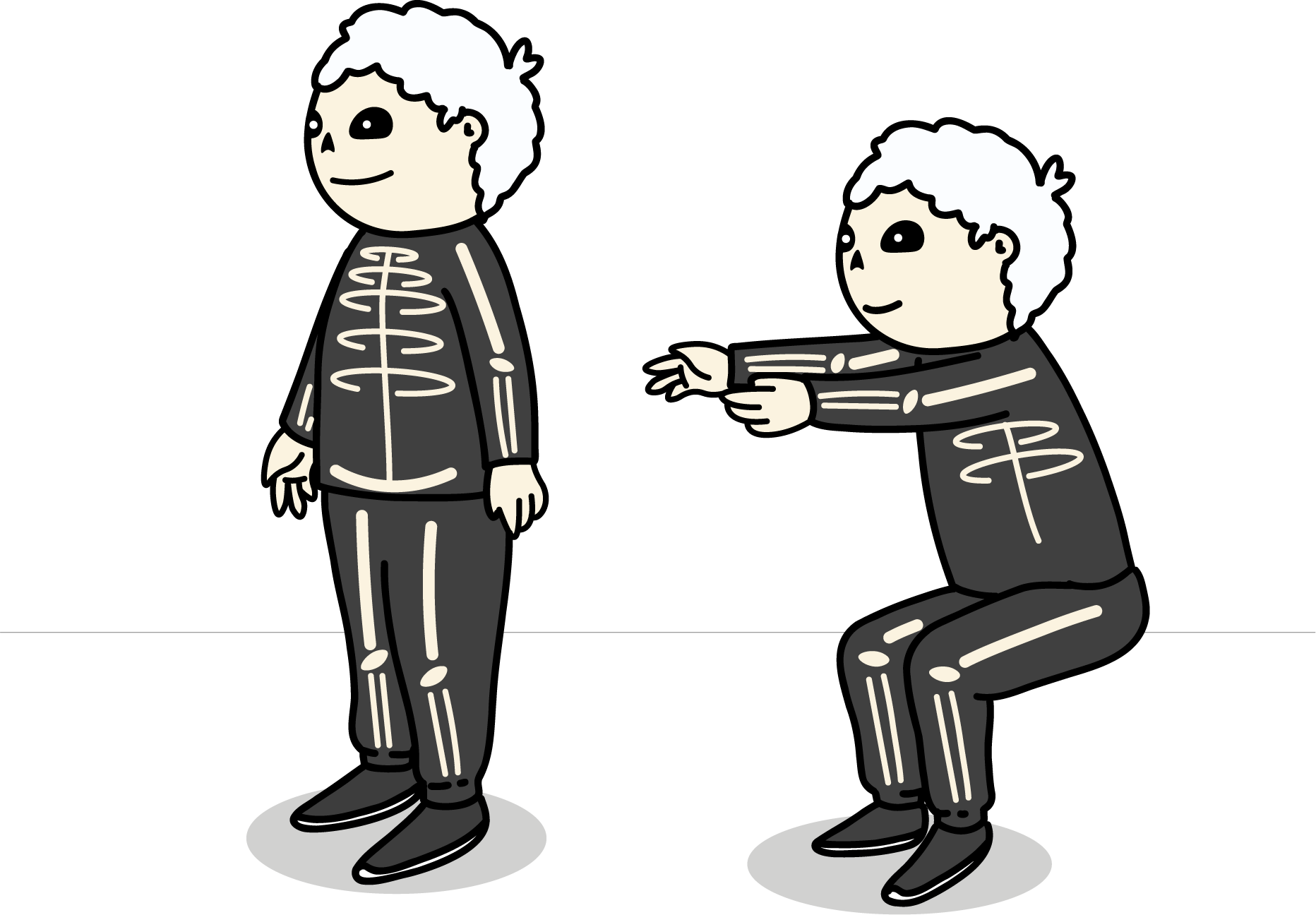 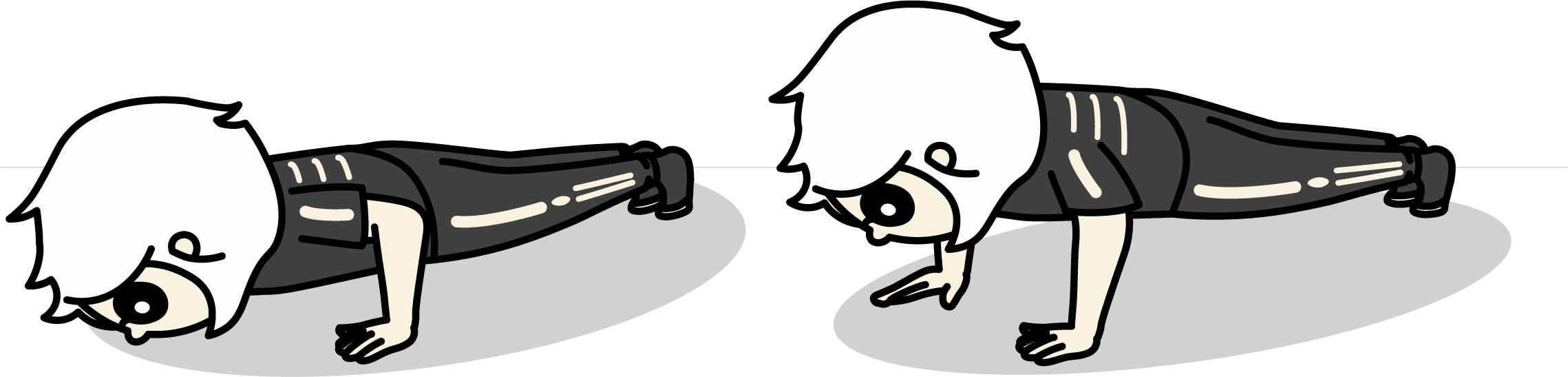 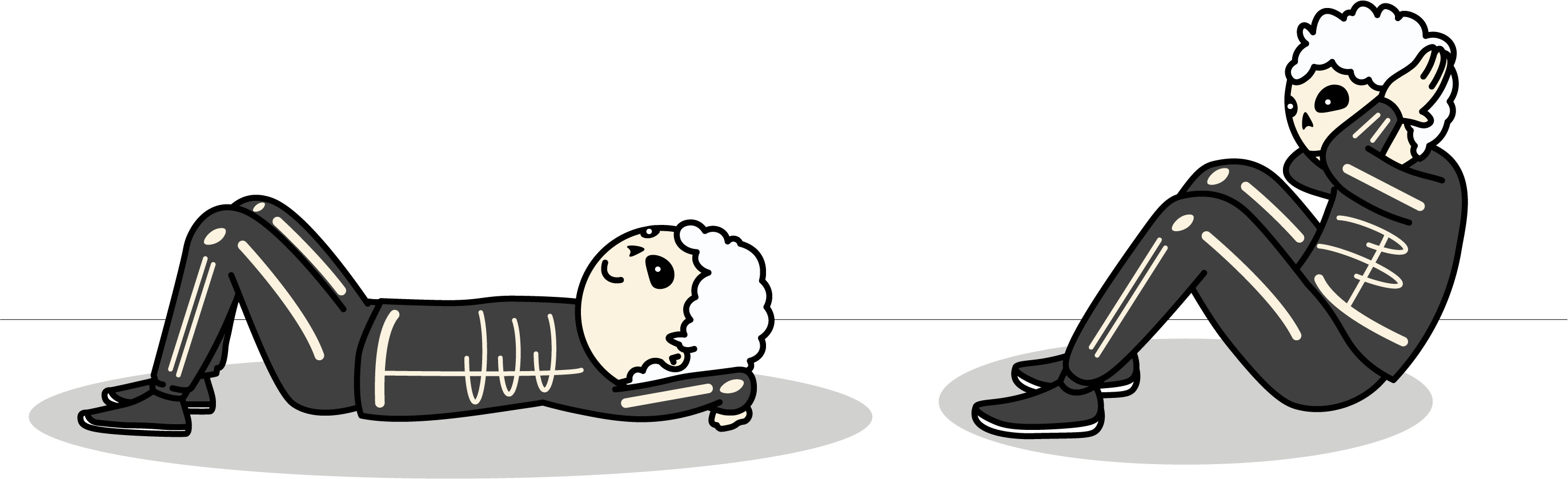